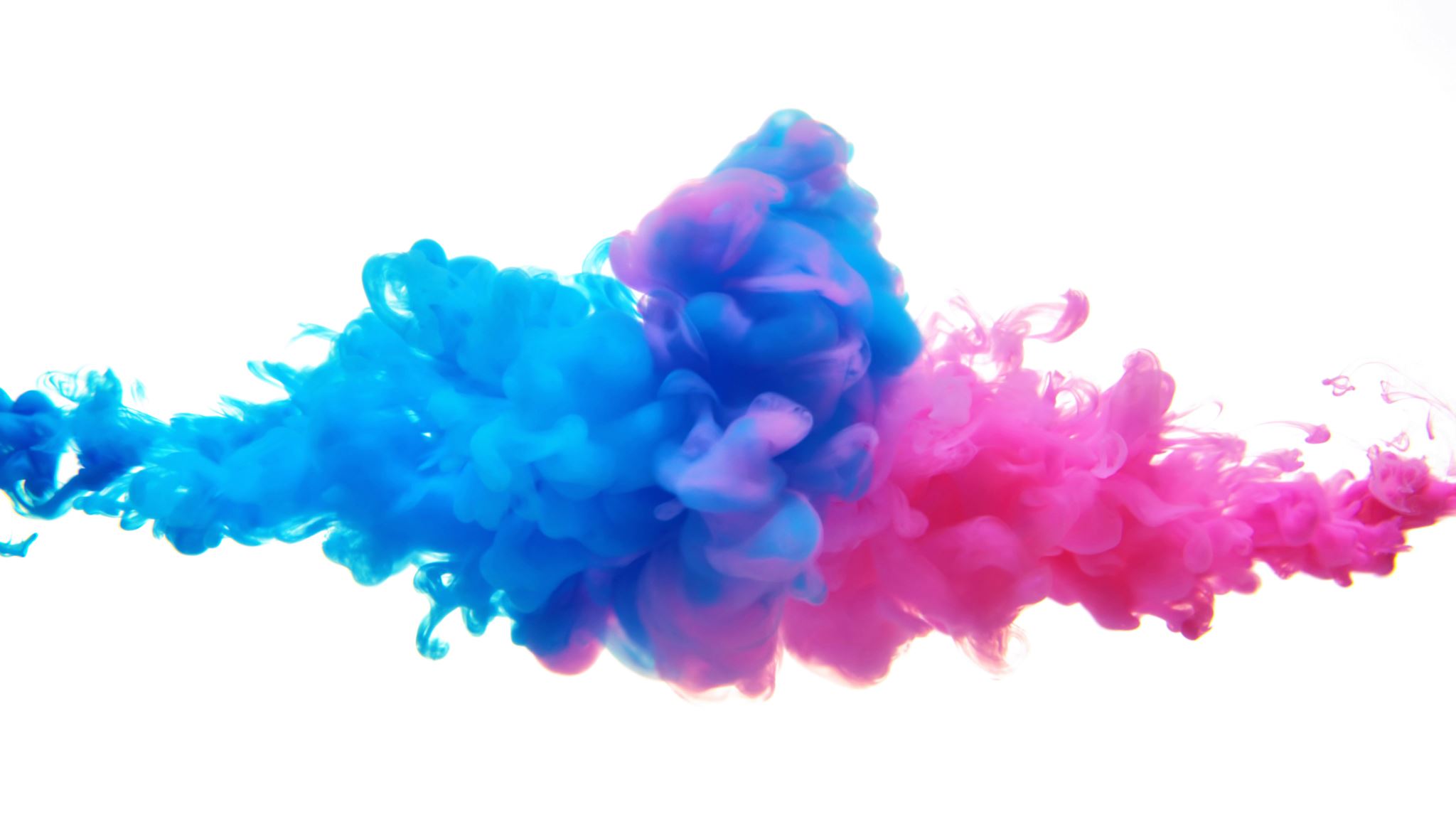 Obligatie fonds dat coupon heeft van 5%
Uitgegeven door de grootste beheerder ter wereld 
I shares  by blackRock

Risico groep 3 

Verhandelbaar iedere dag  op e beurzen
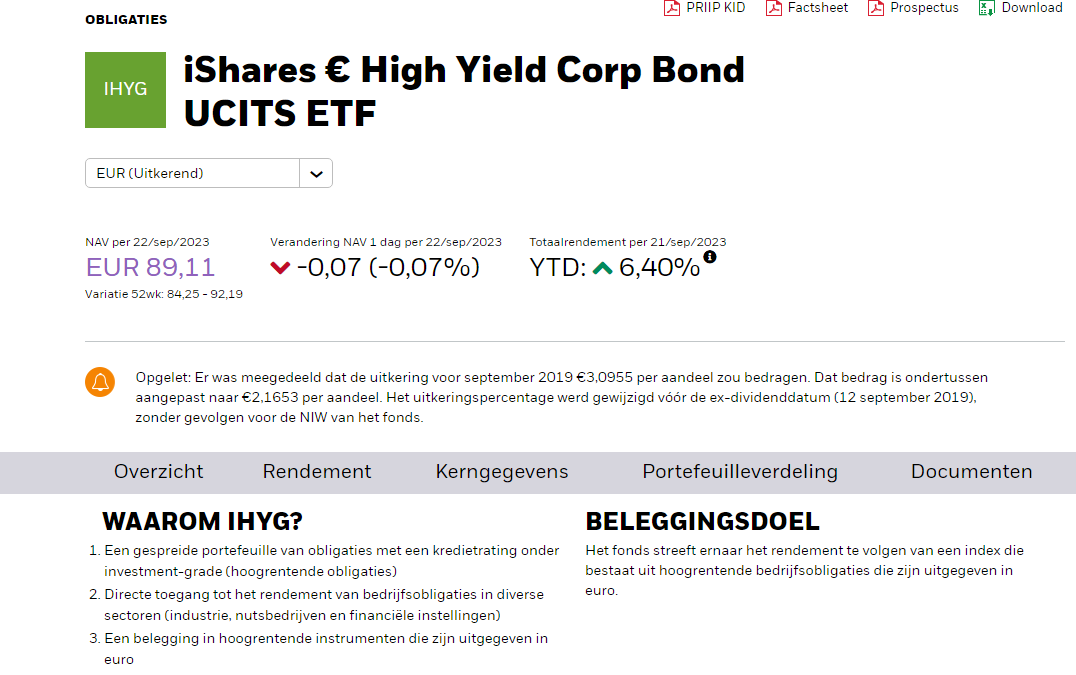 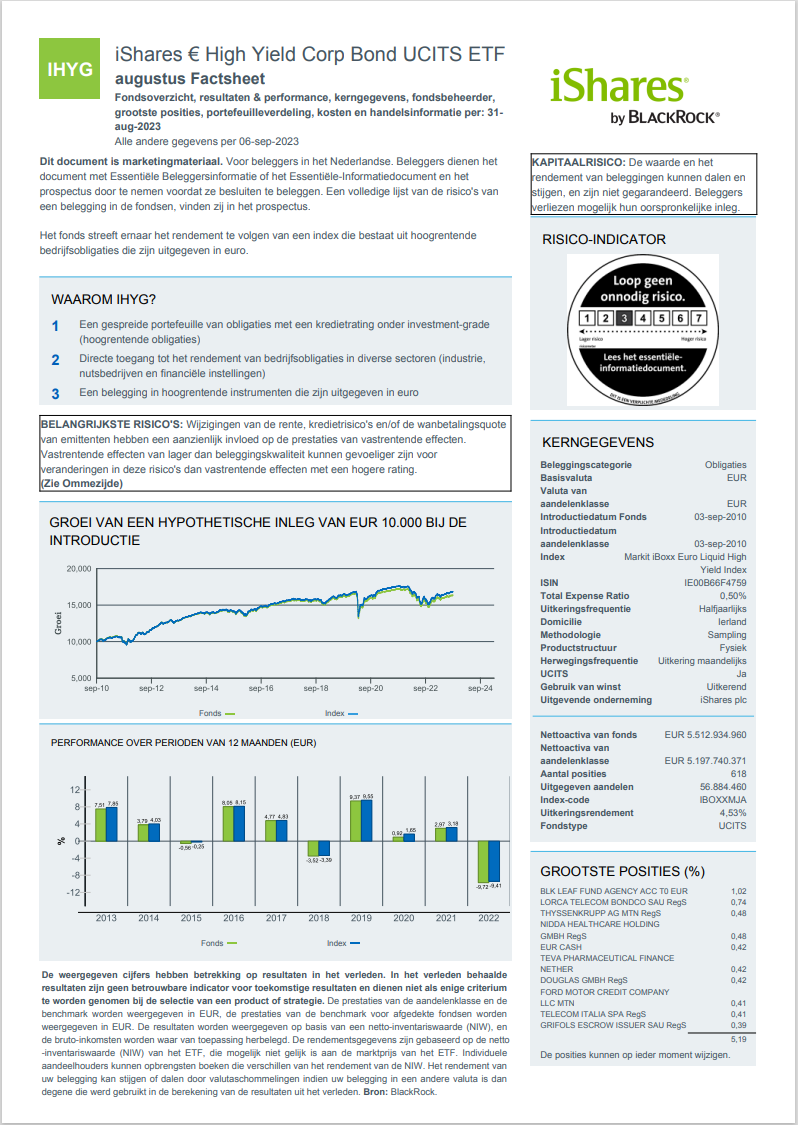 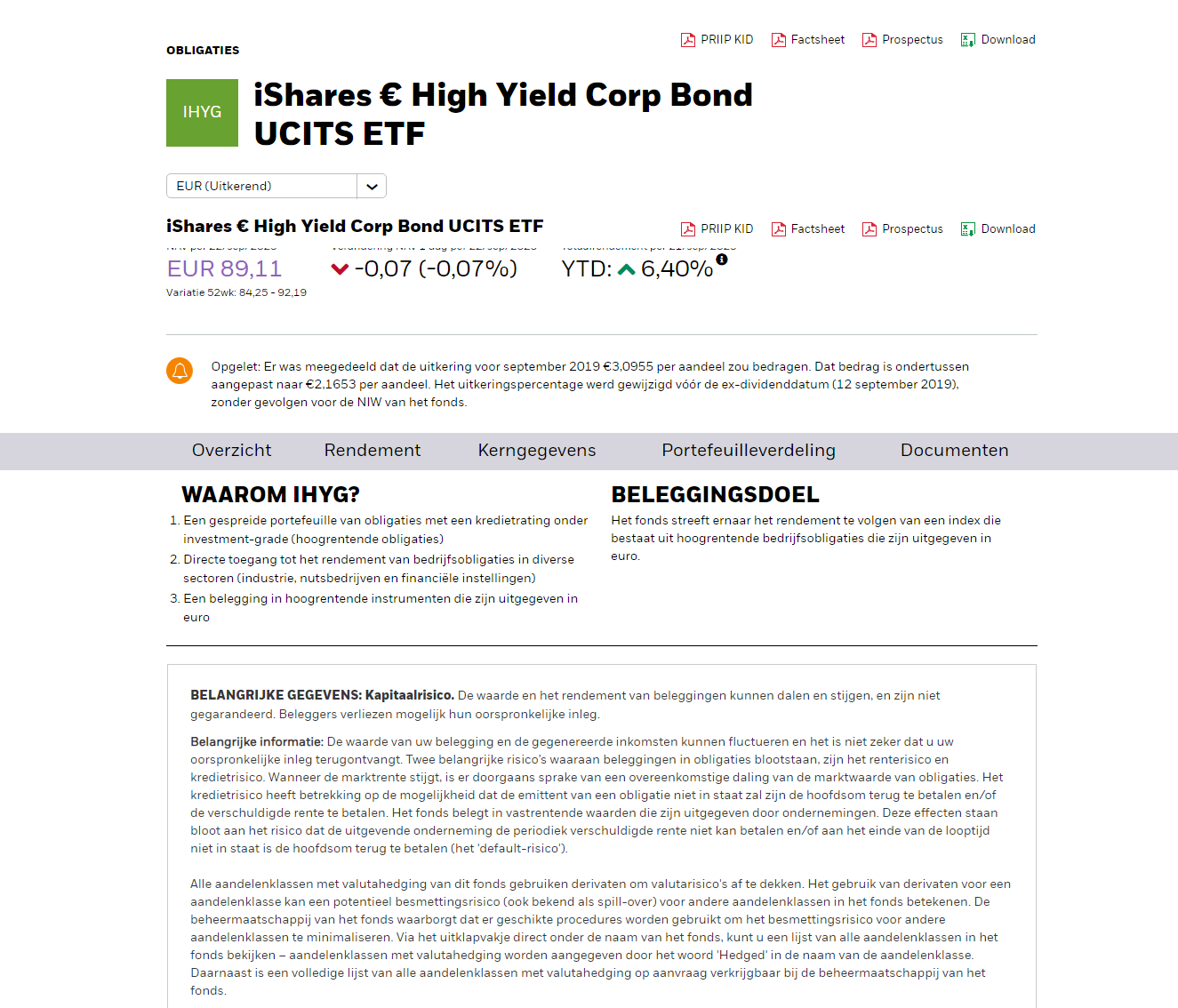 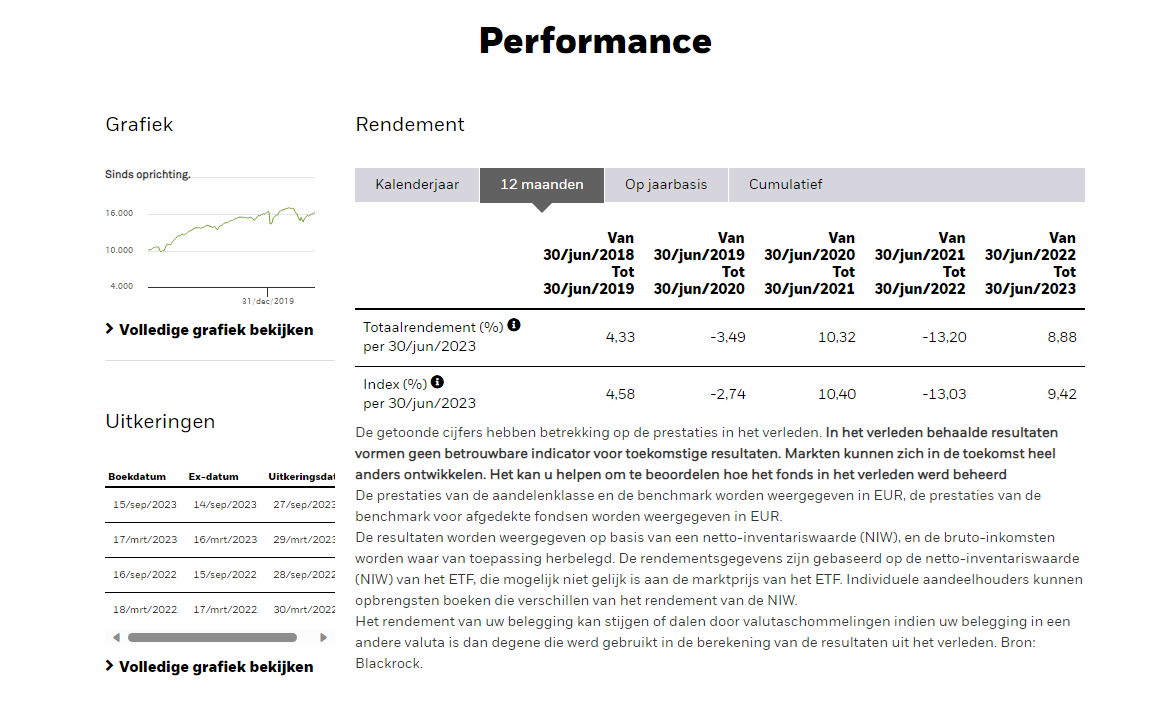 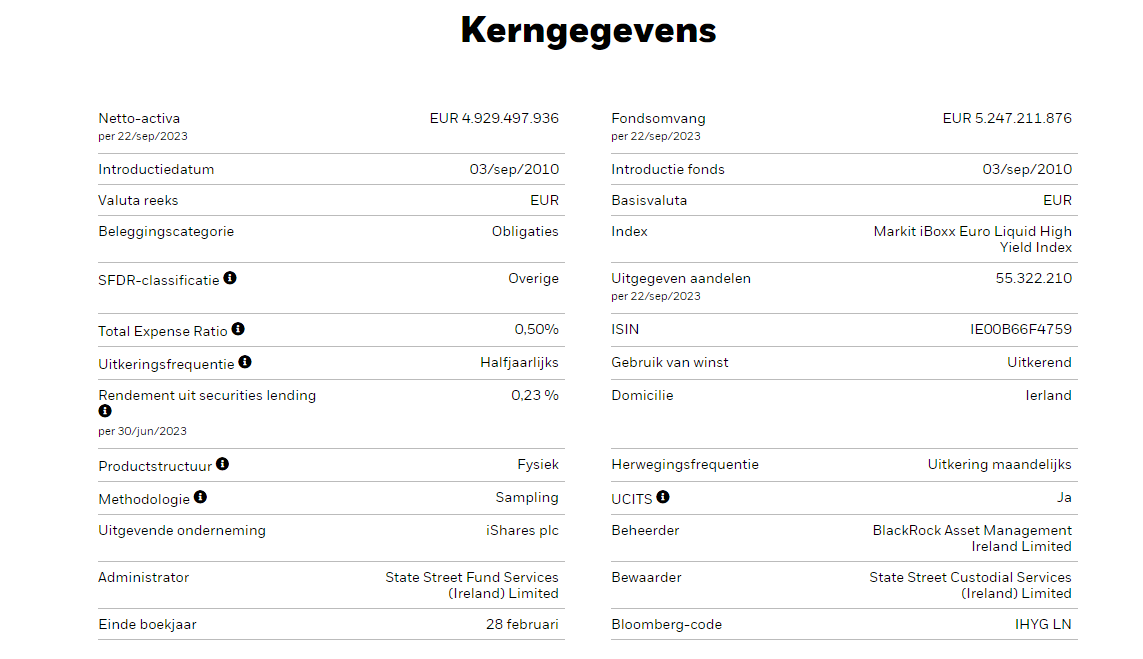 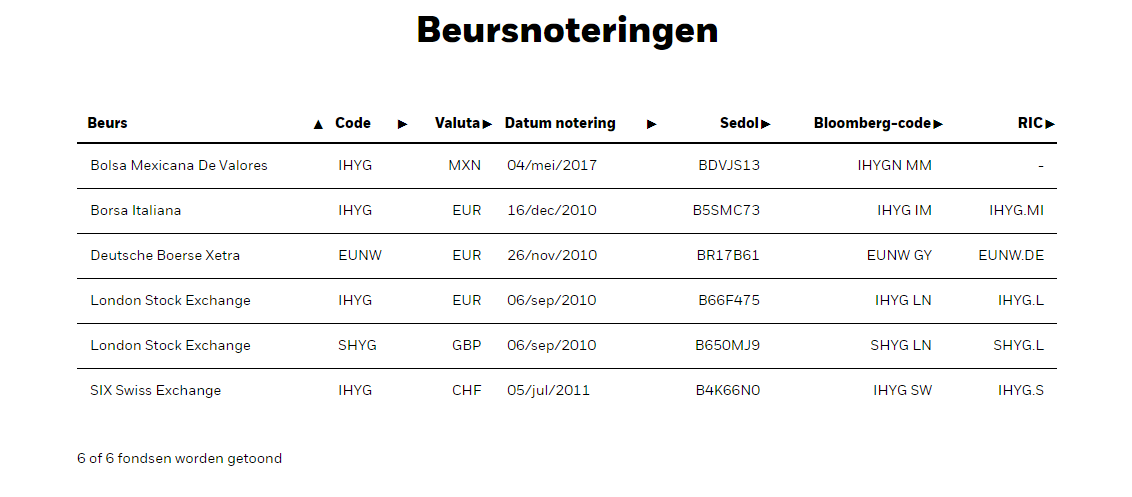 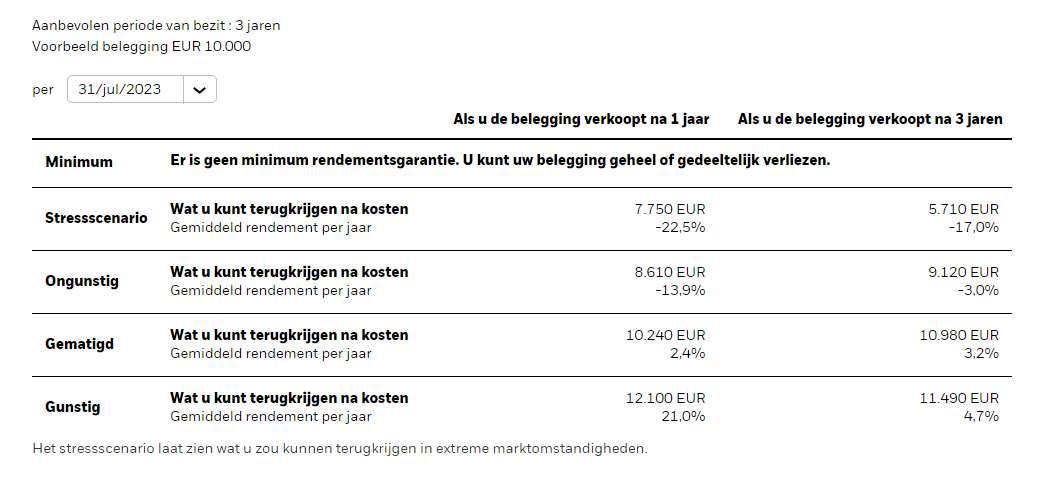